«Семейная гостиная как средство формирования культуры детско-родительских отношений»
Педагог-психолог МОУ «СОШ № 2 городского округа ЗАТО Светлый»
Дементьева Т.В.
Семья – первоисточник и образец формирования межличностных отношений ребенка, а мама и папа – образцы для подражания. Не существует другого такого института, кроме института семьи, так точно предопределяющего закономерности формирования будущего человека.
Основным средством формирования культуры детско-родительских отношений  служит информированность родителей, педагогов, повышение их психолого - педагогической культуры.  
Цель психолого-педагогического просвещения, образования родителей — помочь им правильно выстроить свои взаимоотношения с детьми, что будет способствовать полноценному развитию ребенка и позитивной самореализации родителей.
В практической деятельности школьного психолога работа с родителями – одно из основных направлений деятельности. 
Формы работы с родителями могут быть традиционными - консультирование, родительский лекторий, тематическое информирование через родительские собрания и достаточно инновационными для школы – тренинги, психологические мастерские, тематические вечера, деловая игра, детско-родительские встречи.
Совместные собрания вместе с детьми — формы работы, которые прекрасно сплачивают родителей и детей, дают возможность родителям "с другой стороны" увидеть своих детей, их возможности и таланты, достижения в школьной жизни. Детско-родительские встречи позволяют взглянуть на возникшие проблемы с разных сторон, глазами специалистов, педагогов, детей и родителей.
Детско-родительские встречи – особая форма взаимодействия между участниками, предполагающая взаимный обмен опытом, знаниями по проблемам развития и воспитания детей, способствующая углублению понимания и изменению некоторых жизненных представлений участников.
Цель работы «Семейной гостиной»: способствовать гармонизации детско-родительских взаимоотношений.
Основные задачи
повысить родительскую компетентность в понимании внутренних переживаний и потребностей ребенка;
удовлетворить потребности родителей в психолого-педагогическом образовании в вопросах развития и воспитания детей на протяжении всего времени пребывания ученика в школе;
установление и развитие  доверительно-партнерских отношений  между родителем и ребенком, семьей и педагогами;
пропаганда положительного опыта семейного воспитания;
формирование педагогической рефлексии родителей.
В содержание работы «Семейной гостиной» включены следующие методы
метод групповой дискуссии – способствует повышению психолого-педагогической грамотности родителей, помогает выявить индивидуальные и стереотипные формы взаимодействия с ребенком; 
метод обсуждения и разыгрывания ситуаций – помогает найти оптимальный способ взаимодействия между детьми и родителями; 
метод обучающего эксперимента – помогает родителям и детям применить полученные знания на практике; 
метод анализа поступков детей и родителей – помогает вскрыть причины возникновения конфликта;
В содержание работы «Семейной гостиной» включены следующие методы
метод анализа типов коммуникативных взаимоотношений – позволяет выявить причины ухода родителей и детей от решения проблем; 
метод анализа ситуаций – помогает научить родителей принимать проблему, понимать мотивацию ребенка в совершении тех или иных действий, корректировать поведение ребенка, т.е. развивать у него умение анализировать ситуацию и находить способы решения проблем самостоятельно. 
методы арт – терапии: метод продуктивной деятельности; музыкальной терапии; метод игровой терапии – позволяет смоделировать и проконтролировать ситуацию;
Темы  для детско-родительских встреч формируются по результатам диагностики, из запросов и интересов педагогов, учащихся и их родителей, а также  в соответствие с методической темой годового плана школы. 
Тематика детско–родительских встреч предполагает достаточно откровенный и эмоционально-значимый разговор с участниками.
Результатом работы детско – родительских встреч можно считать обогащение опыта, представлений каждого за счет способностей всех участников. 
При организации  таких встреч преимущественно используются групповые формы работы, однако присутствует фронтальная и индивидуальная формы организации.
Общая структура занятия
Приветствие. Оно служит для формирования позитивного интереса и сплочения группы. 
 Разминка. Данный вид деятельности снимает эмоциональную напряженность, формирует благоприятный психологический климат, развивает чувство внутренней устойчивости и доверительности. 
 Основная часть. В этой части решаются цели и задачи встречи. В нее входит комплекс психологических упражнений и приемов, продуктивная деятельность. 
 Рефлексия занятия. Оценка занятия взрослыми с позиции заинтересованности, продуктивности, полезности, оправданности ожиданий. Дети делятся своими эмоциями (как себя чувствуют «здесь и сейчас»). 
 Прощание. Оно необходимо для формирования ощущения целостности и завершенности занятия, эмоционального сплочения группы.
Семейная гостиная
Тема встречи: 
«Профессиональное самоопределение старшеклассников»
Цели встречи
1.помочь родителям найти пути взаимодействия со своими детьми в вопросах первичного профессионального самоопределения;
2.формирование у родителей понимания значения самостоятельного выбора будущей профессии подростками. 
3.активизация процесса формирования психологической готовности учащихся к профессиональному самоопределению;
Разминка
профессия выбирается раз и навсегда. 
выбор профессии зависит от толщины кошелька. 
нужно найти ту профессию, в которой ты будешь лучшим. 
профессия предназначена человеку от рождения. 
по названию вуза можно судить о том, кого он готовит. 
профессии можно выбрать, опираясь на знания родителей и друзей. 
профессию следует выбирать, уже став взрослым. 
чтобы получить хорошее образование, нужно идти в престижный вуз. 
если у тебя есть деньги, то профориентация не нужна. 
психолог – не помощник в выборе профессии.
Посчитайте Ваш результат
0-1. Вы прекрасно справляетесь с проблемой выбора профессии, ваш уровень информированности о мире профессии и том, как выбирать, почти равен компетентности специалиста. 
2-5. Вам не хватает информации и уверенности в том, как выбирать профессию. 
6 и больше. Попробуй честно ответить на вопрос: “ Почему мне так трудно взять ответственность на себя?” Возможно, ответив на него, вы сможете
    понять, как стать более самостоятельным.
Команда родителей отвечает на вопрос: «Чтобы Вы советовали своему ребенку при выборе профессии?»;
Команда детей отвечает на вопрос: «Что Вы считаете, необходимо учитывать при выборе профессии»;
«Как вообще происходит процесс принятия решения о том, какую профессию выбрать? Какие вопросы задает себе выпускник, чтобы прийти к нужному решению? Вы, наверное, думаете, он спрашивает себя: «Кем быть?» Увы, даже для этого пресловутого вопроса не находится места. Все ограничивается вопросом: «Какой вуз (колледж) выбрать? Куда пойти учиться?»
У рабочих, возводящих Шартрский собор,спросили, что они делают.Один сказал: «Я таскаю камни».Другой: «Зарабатываю на пропитание».Третий: «Строю храм».
Примерный список мотивов выбора профессии:
1. Престиж профессии
2. Высокая заработная плата
3. Доступность обучения
4. Интерес к содержанию профессии
5. Собственные интеллектуальные способности, возможности
6. Собственные интересы и увлечения
7. Физическое здоровье
8. Возможность карьерного роста
9. Востребованность на рынке труда
10. Мнение родственников, друзей
11.Привилегии при поступлении в ВУЗ
12.Общественное мнение
Правильный выбор профессии позволит вам полностью реализовать свой потенциал, избежать разочарования, оградить себя и свою семью от нищеты и неуверенности в завтрашнем дне. Как и любое дело, выбор профессии начинается с постановки цели. 

Цели должны быть:
конкретными  
реалистичными 
ограниченными во времени
Выбор можно считать правильным, если соблюдаются следующие условия.
Во-первых, вы должны обладать набором профессионально важных для этой работы качеств – интеллектуальных, физических, личностных.
Во-вторых, эта профессия должна пользоваться спросом на рынке труда.
В-третьих, будущая работа должна быть в радость, а не в тягость».
• Что вы думаете о прошедшем занятии?
• Что было для вас важным?
• Что вам понравилось? 
• Чему вы научились?
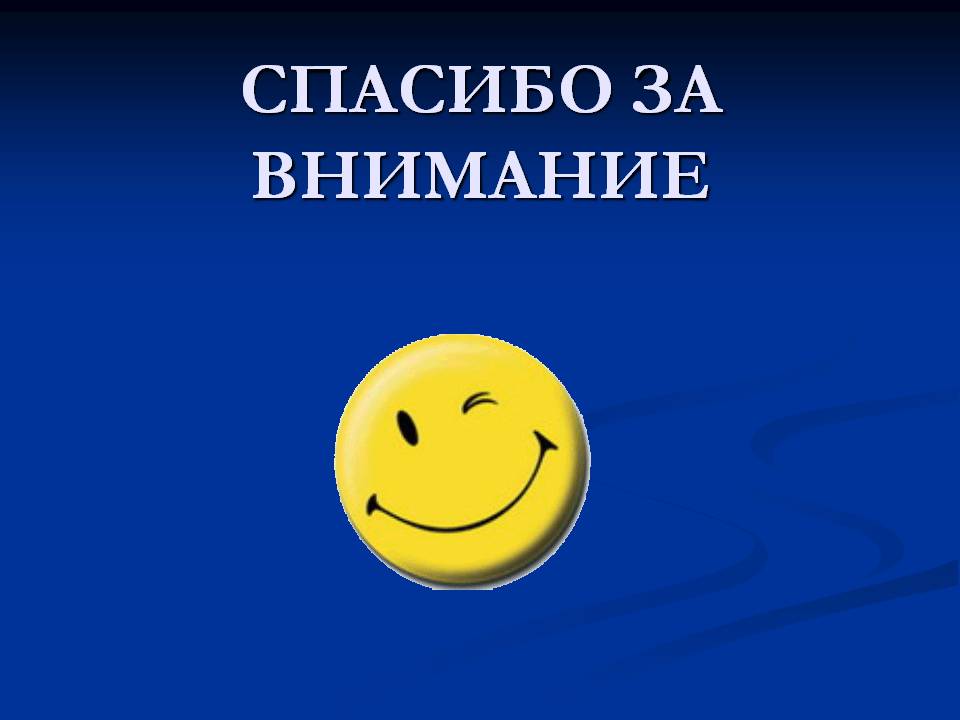